Oppdrag om tverrsektorielt samarbeid knyttet til straffegjennomføring 18 – 24 år
Oppikrim – 15. februar 2024
Kristin Tandberg
Seniorrådgiver  
Kriminalomsorgsdirektoratet
13.02.2024
Navn Etternavn
Hvorfor fokus på målgruppen 18 – 24 år?
Egen strategi for aldersgruppen 18-24 fordi:
Samme behov for forsterket oppfølging og tilpassede tiltak som mindreårige 
Sårbar overgang fra ungdomsenhet til fengsel
Høyest risiko for tilbakefall
Til enhver tid 380 unge i fengsel og i 360 i samfunn
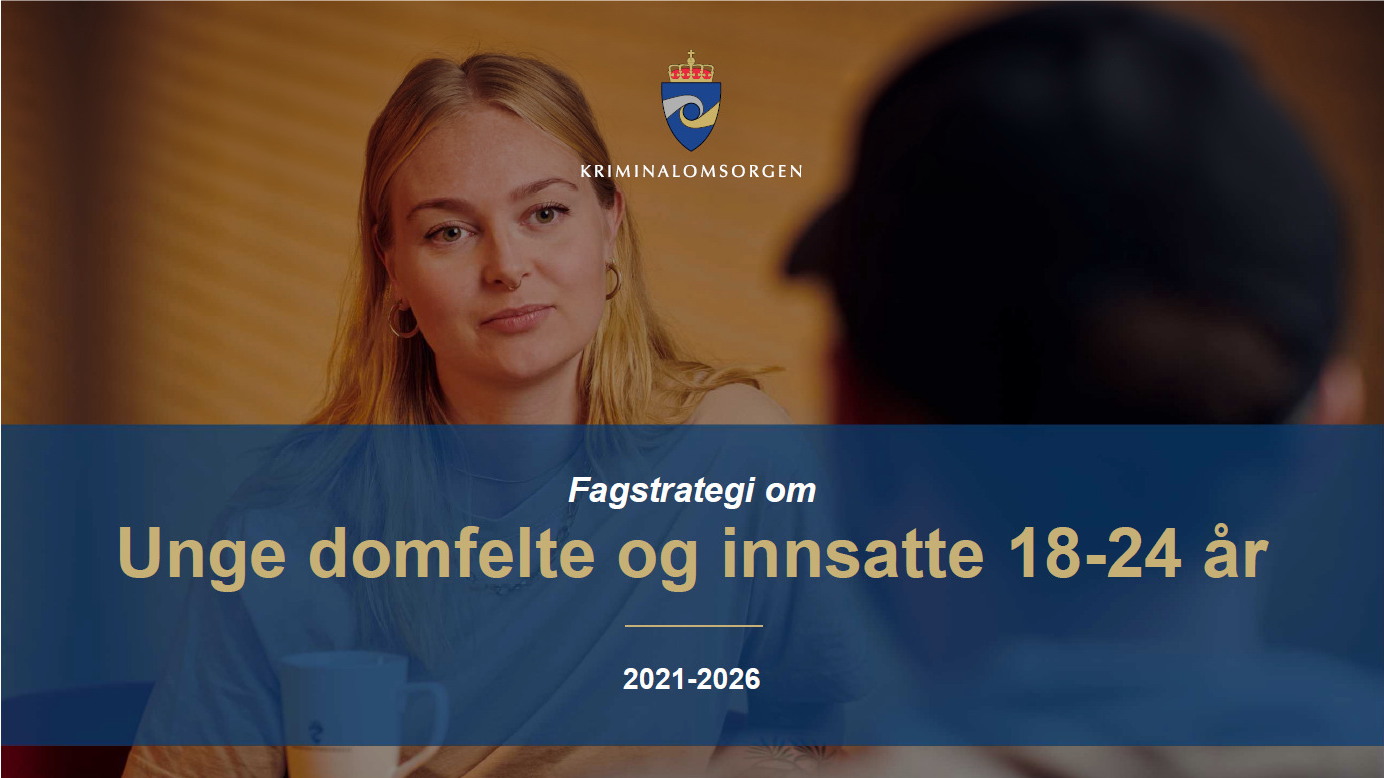 Kort om KUBU (departemental kjernegruppe for utsatte barn og unge) – Etatssamarbeidet om utsatte barn og unge
Mål: Direktoratene skal bidra til bedre samhandling og koordinering mellom sektorene, både når det gjelder utvikling av tjenester og implementering av innsatser. (mandat)
13 direktorater/etater juni 2022
Organisering – direktør, tverrgående ledergruppe og sekretariat
Temasaker: Barn og unge psykiske helse, Barn og unge som begår kriminalitet 
Oppdrag:
Straffegjennomføring for aldersgruppen 18-24 år. Ledes av KDI..  
Kompetanse og praksisutvikling i kommunene. Ledes av Bufdir. 
Videreutvikle Ung.no - DigiUng
Statsforvalter. 
Rusforebygging.  
Forebyggende arbeid i kommunene. Barnevernlovens § 15.1 pålegger kommunene å utarbeide en forebyggende plan for forebygging av omsorgssvikt og atferdsvansker hos barn..
Oppdrag fra JD, BLD, HOD, KUD
Til: 	
Kriminalomsorgsdirektoratet – leder arbeidet
Arbeids- og velferdsdirektoratet
Barne-, ungdoms- og familiedirektoratet
Helsedirektoratet
Politidirektoratet
Utdanningsdirektoratet
Utredningen skal inneholde:
Hvilke hindringer og muligheter finnes for tverrsektorielt samarbeid for aldersgruppen 18 – 24 år
Velferdstjenestenes deltakelse før, under og etter straffegjennomføring
Med bakgrunn i utredningen:
Foreslå tiltak for at unge i alderen 18 – 24 år som gjennomfører straff i fengsel og i samfunn får nødvendig hjelp og tjenester
Unge skal involveres på egnet måte
Både forslag til endringer i lovverk eller andre tiltak som kan føre til bedre praksis skal vurderes.
Økonomiske og administrative konsekvenser av tiltakene skal vurderes.
Foretas en prioritering mellom de foreslåtte tiltakene
Oppdraget må løses innenfor virksomhetens rammer
Frist: 1. mai 2025
Spørsmål fra Barneombudet: «Hva gjør kriminalomsorgen for å sikre kontinuitet i skolegang når ungdom flyttes fra ungdoms- til voksenfengsel?»
Ungdomsenhetene/utdanningsrådgiver samarbeider og oversender sluttrapport til den nye skoleavdelingen
Voksenfengsler for kvinner har et mer begrenset skoletilbud, som igjen kan gjøre det vanskelig å sikre kontinuitet i skolegangen og sikre retten til opplæring for den enkelte
Behov for støtte i dialog med utdanningsdirektoratet ift vekting av tilskudd til enheter med unge 18 – 24 år. Per i dag kun vekting av tilskudd til u. 18 plasser.
Skolen uttaler at skolegang i for liten grad hensyn tas ved overføring til andre fengsler. Dom og atferdsvurderinger veier ofte tyngre enn behovet for tilpasset skolegang. Større utfordringer å sikre kontinuitet på høyere sikkerhet.